Figure 1
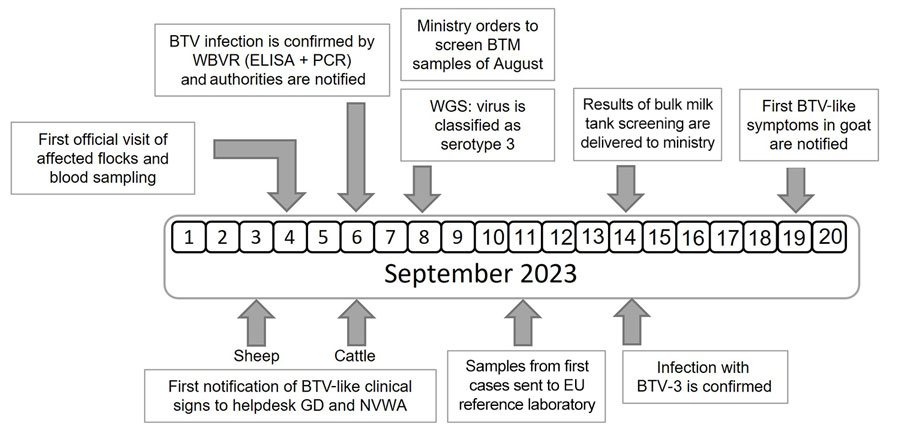 Figure 1. Timeline of the initial bluetongue outbreak caused by BTV-3 in the Netherlands in September 2023. BTV, bluetongue virus; BTV-3, BTV serotype 3; EU, European Union; GD, Gezondheidsdienst voor Dieren; NVWA, Netherlands Food and Consumer Product Safety Authority; WBVR, Wageningen Bioveterinary Research; WGS, whole-genome sequencing.
Holwerda M, Santman-Berends I, Harders F, Engelsma M, Vloet R, Dijkstra E, et al. Emergence of Bluetongue Virus Serotype 3, the Netherlands, September 2023. Emerg Infect Dis. 2024;30(8):1552-1561. https://doi.org/10.3201/eid3008.231331